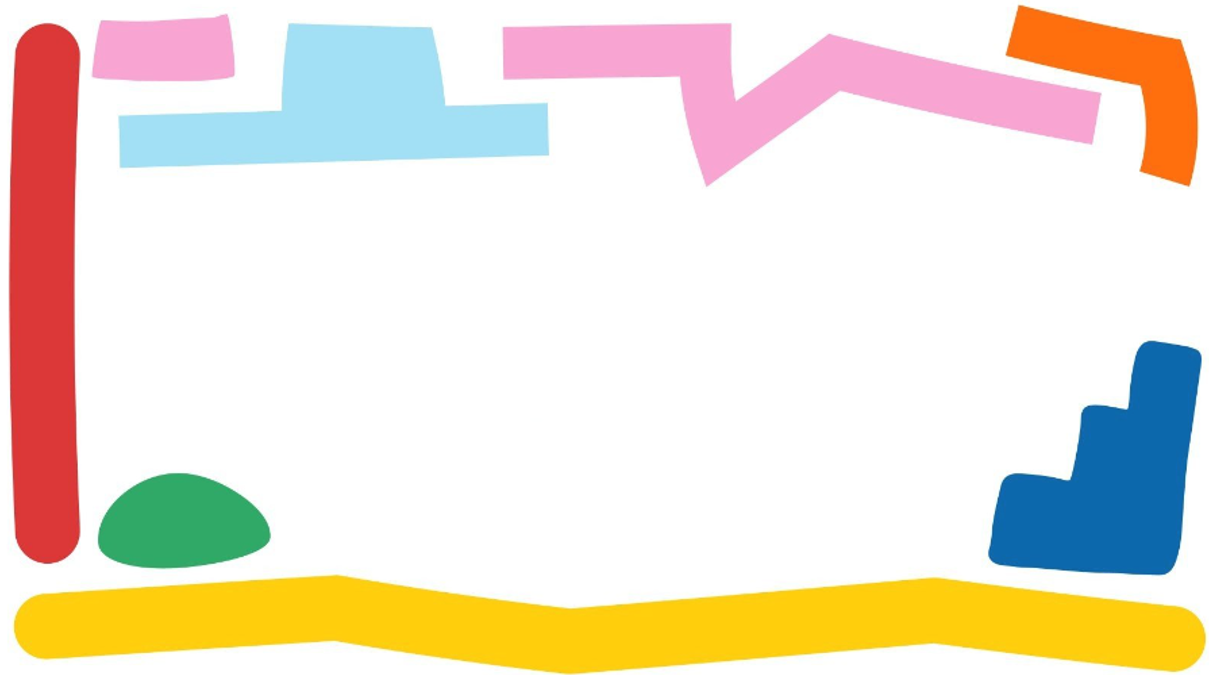 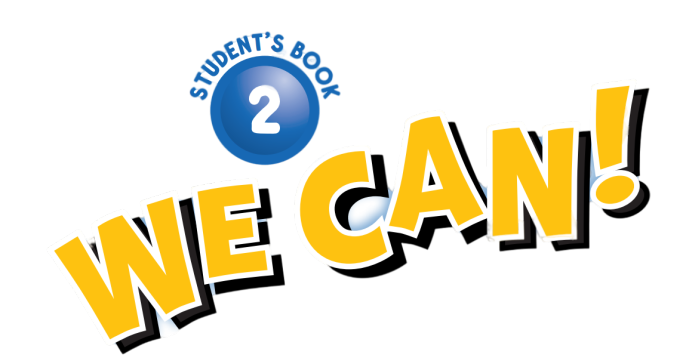 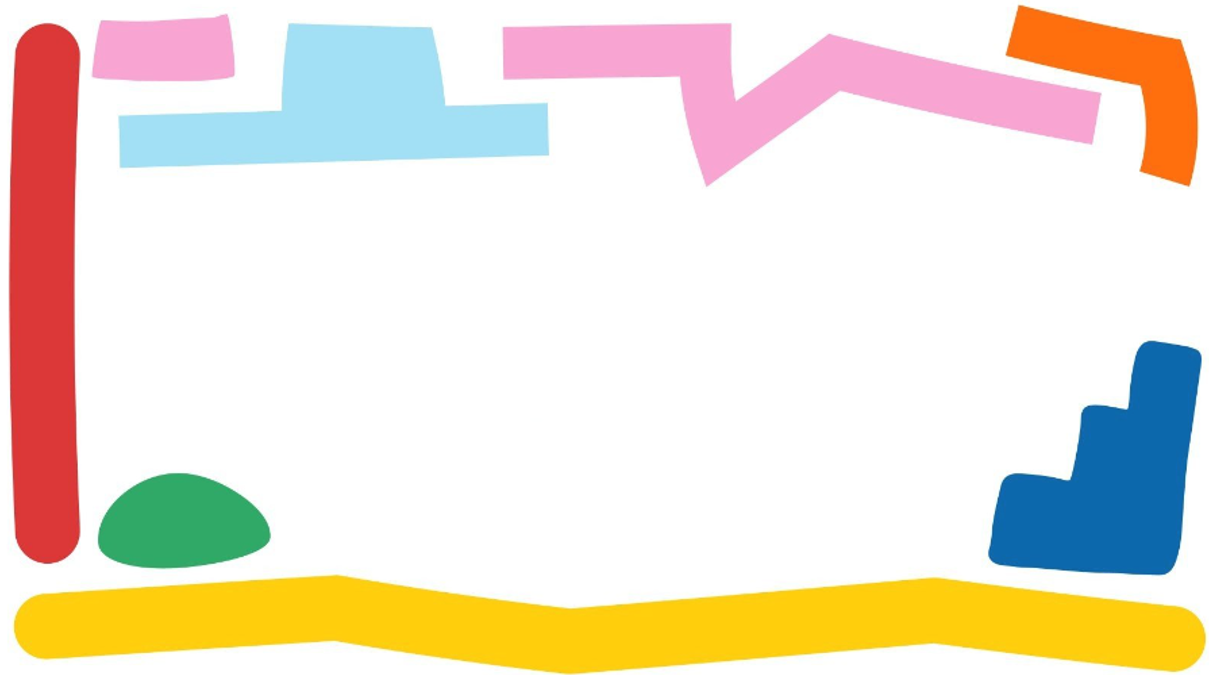 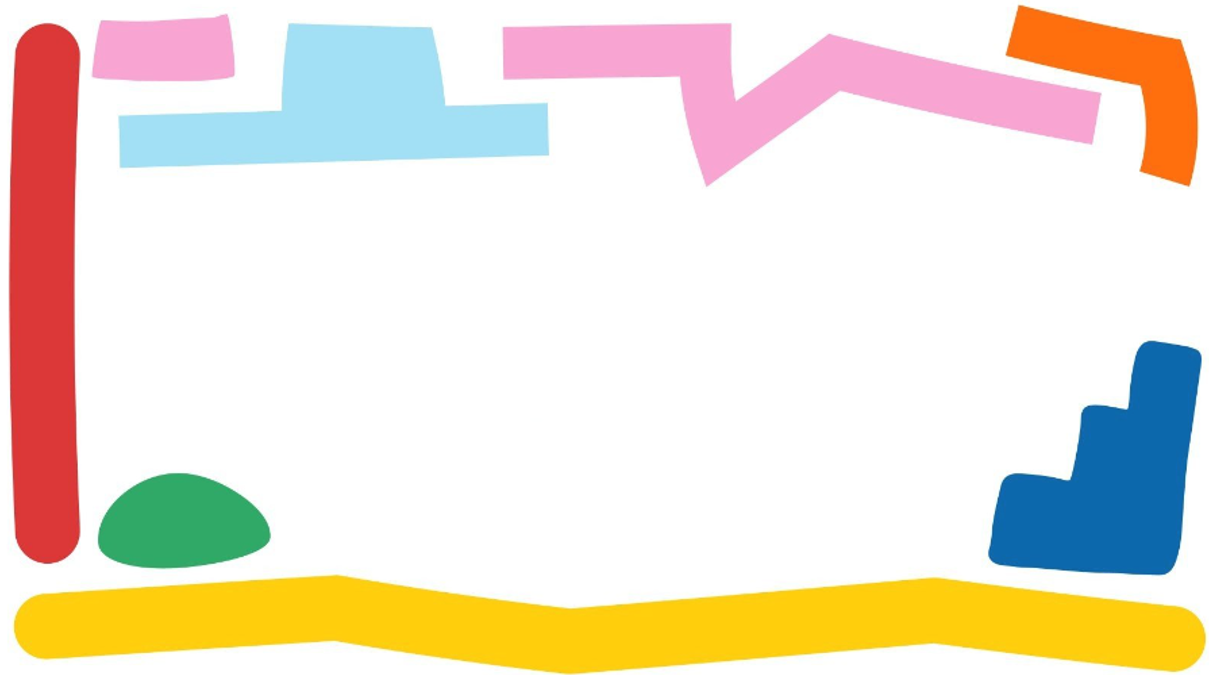 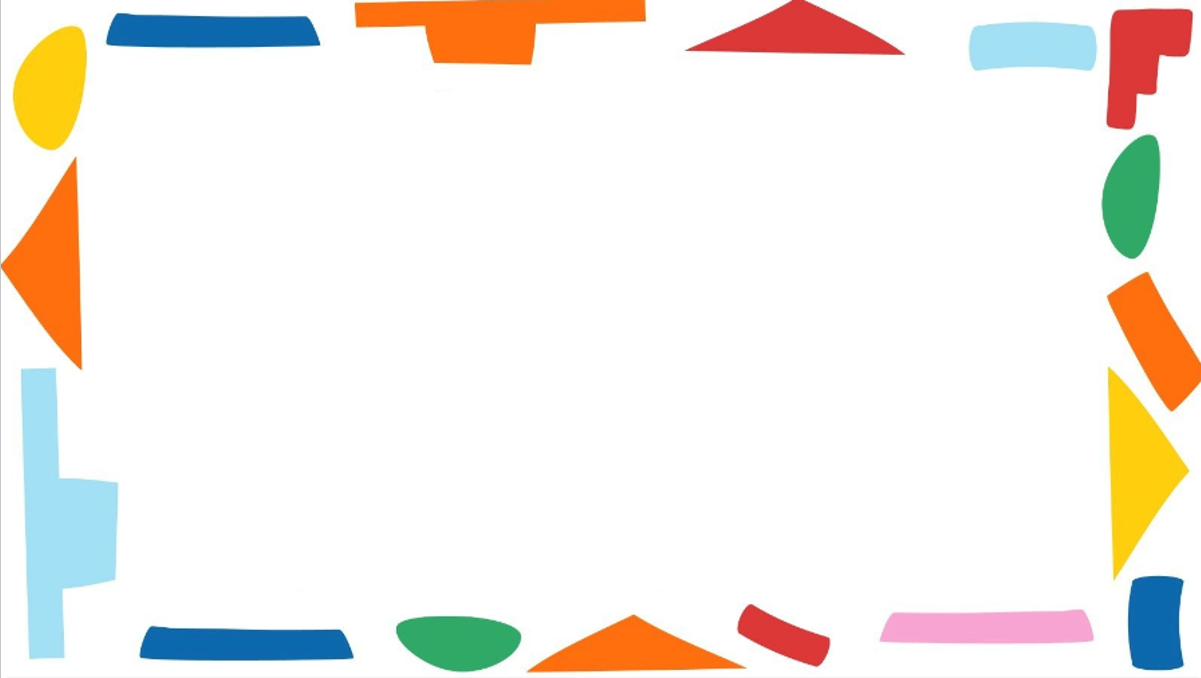 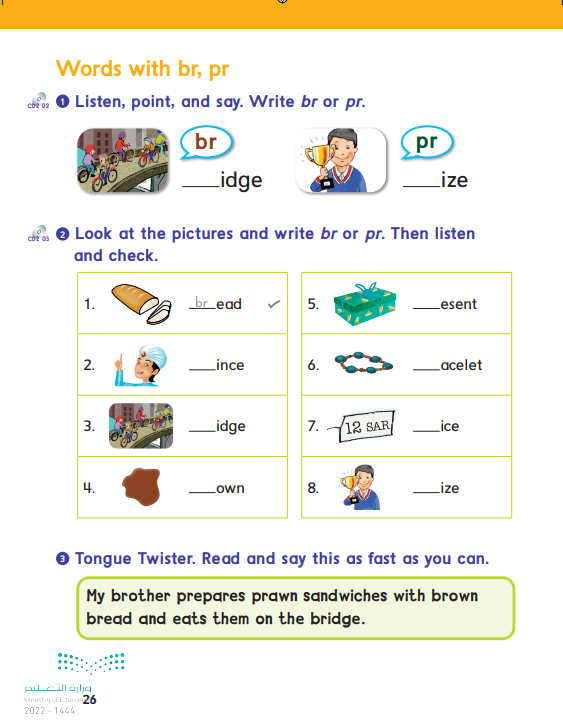 26
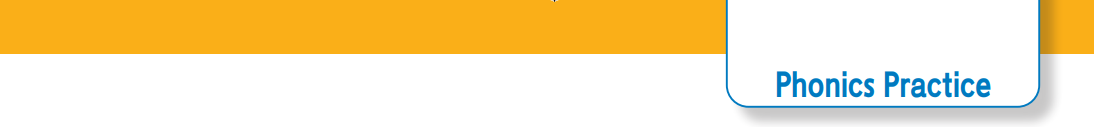 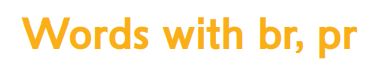 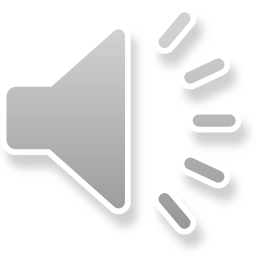 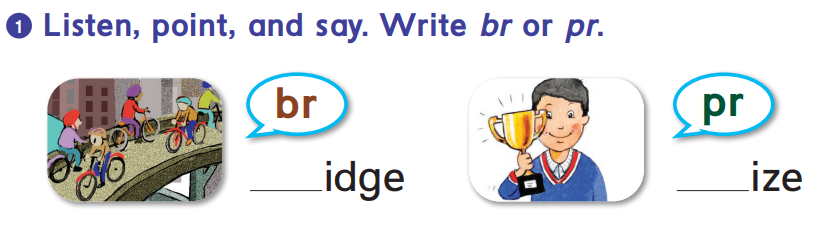 br
pr
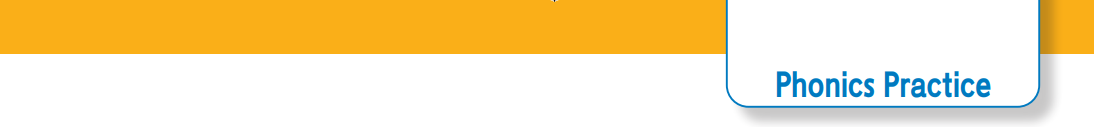 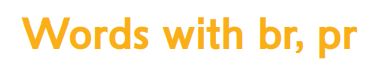 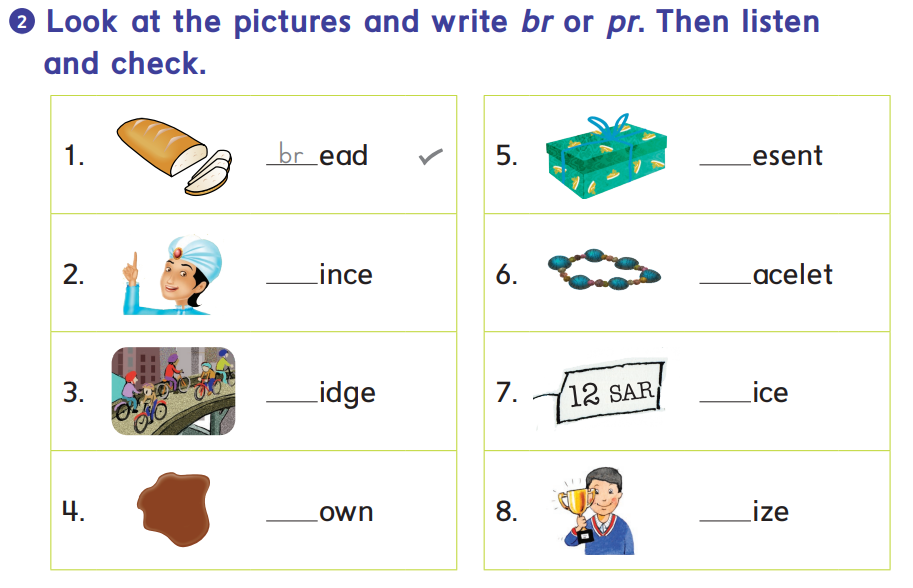 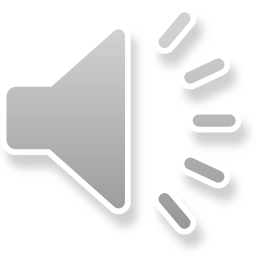 pr
br
pr
pr
br
br
pr
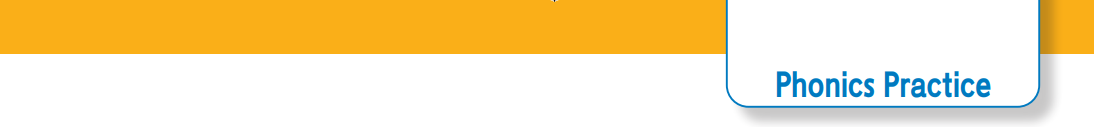 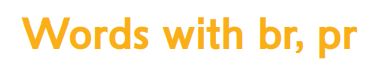 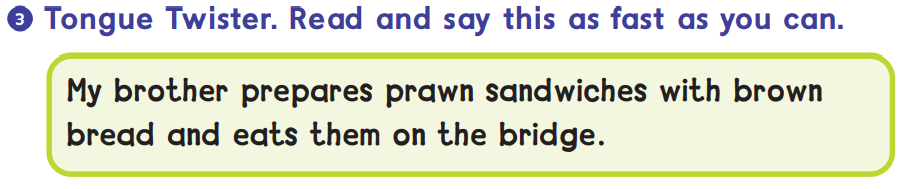 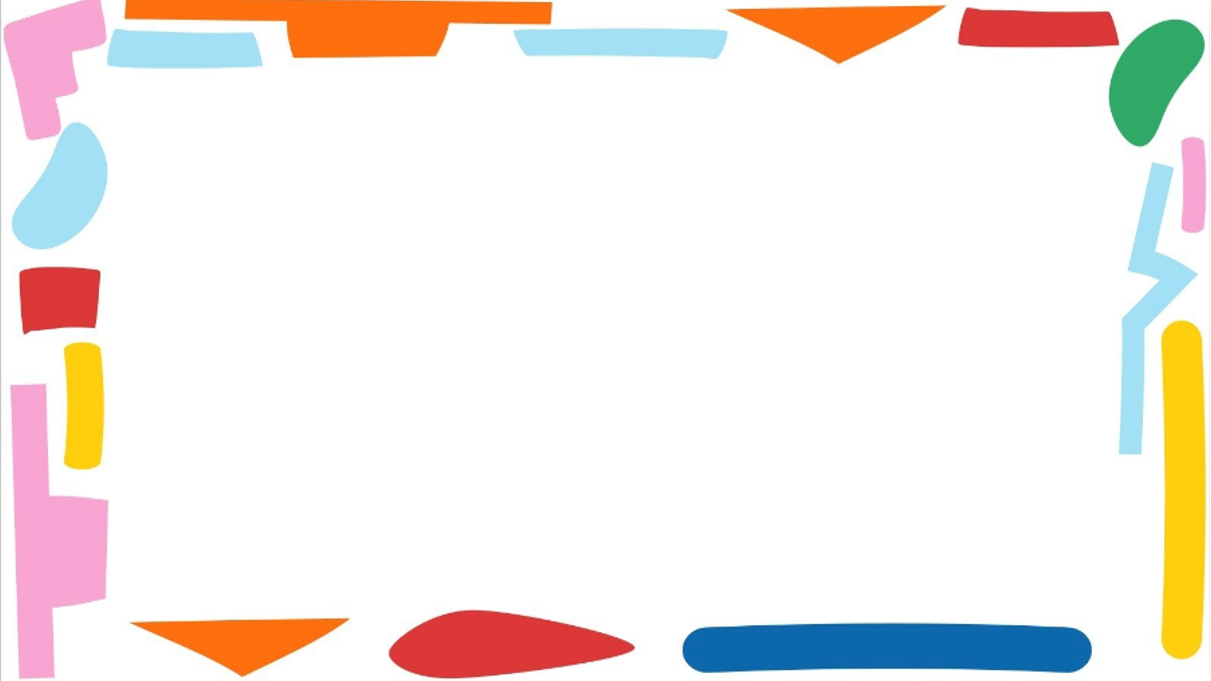 High five the correct word
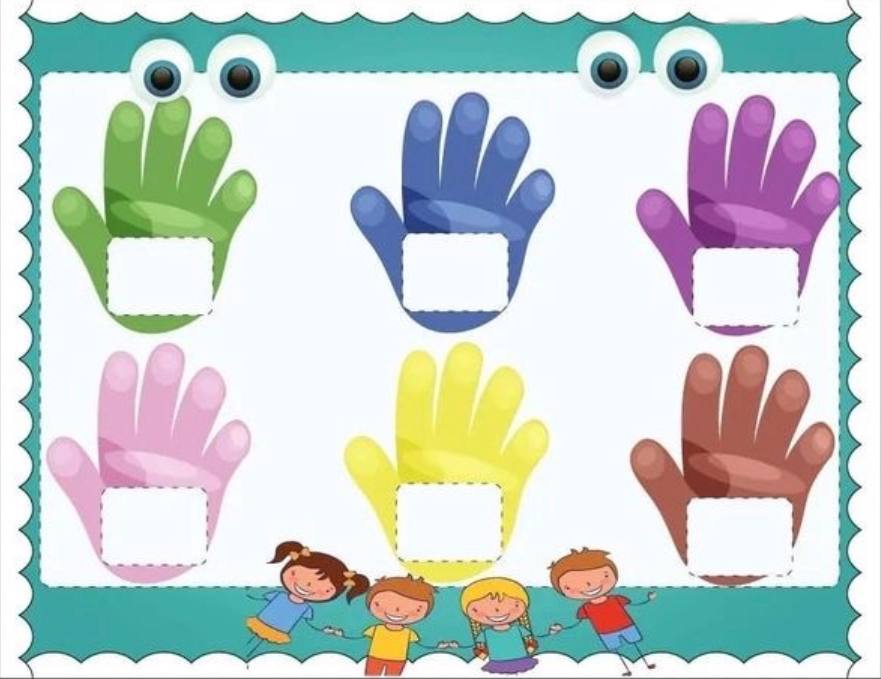 brown
bread
price
bridge
present
prince
*Two students game. Teacher says randoms words from the picture
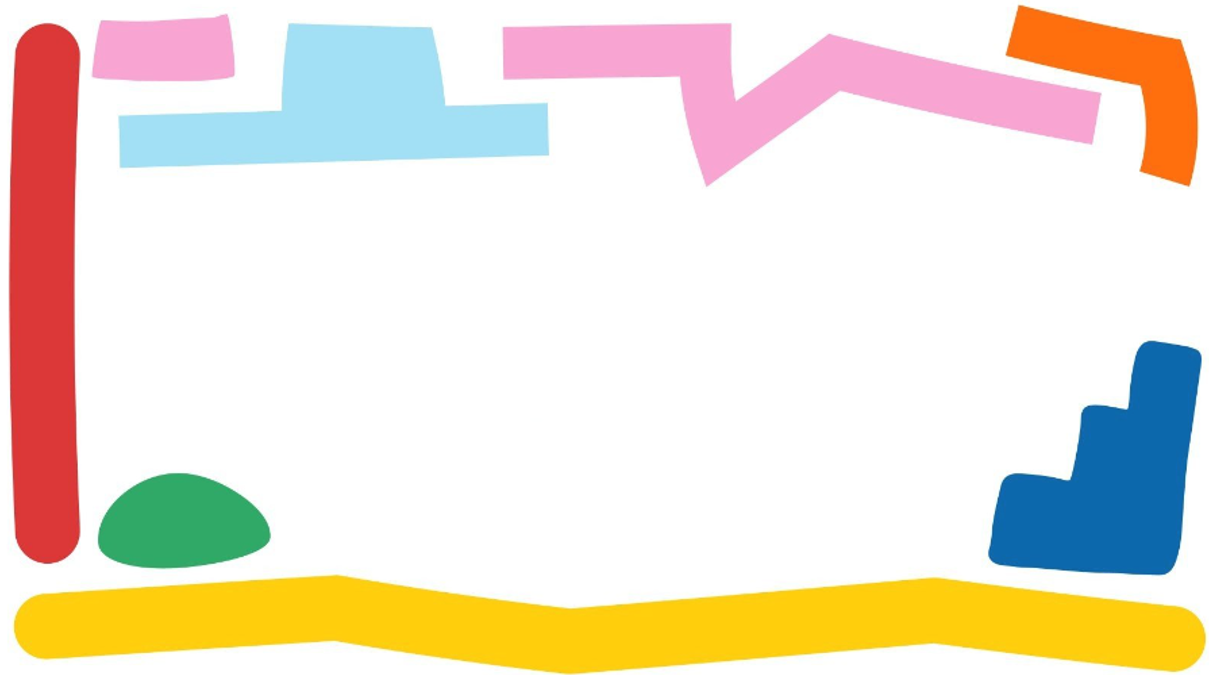 Awesome job
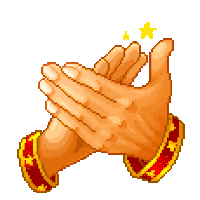